Paediatrician confesses: “I lined up for my shot long before flu season”
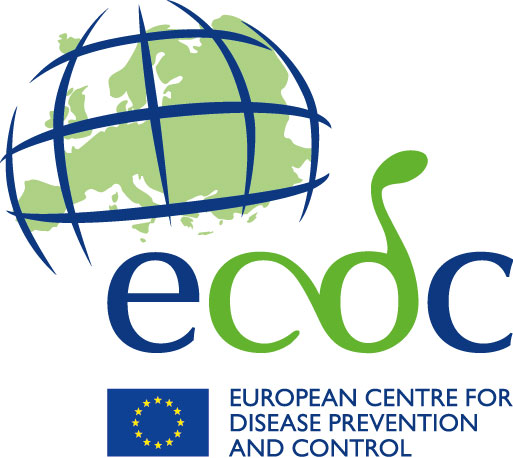 “Not perfect, but still the best we got.”
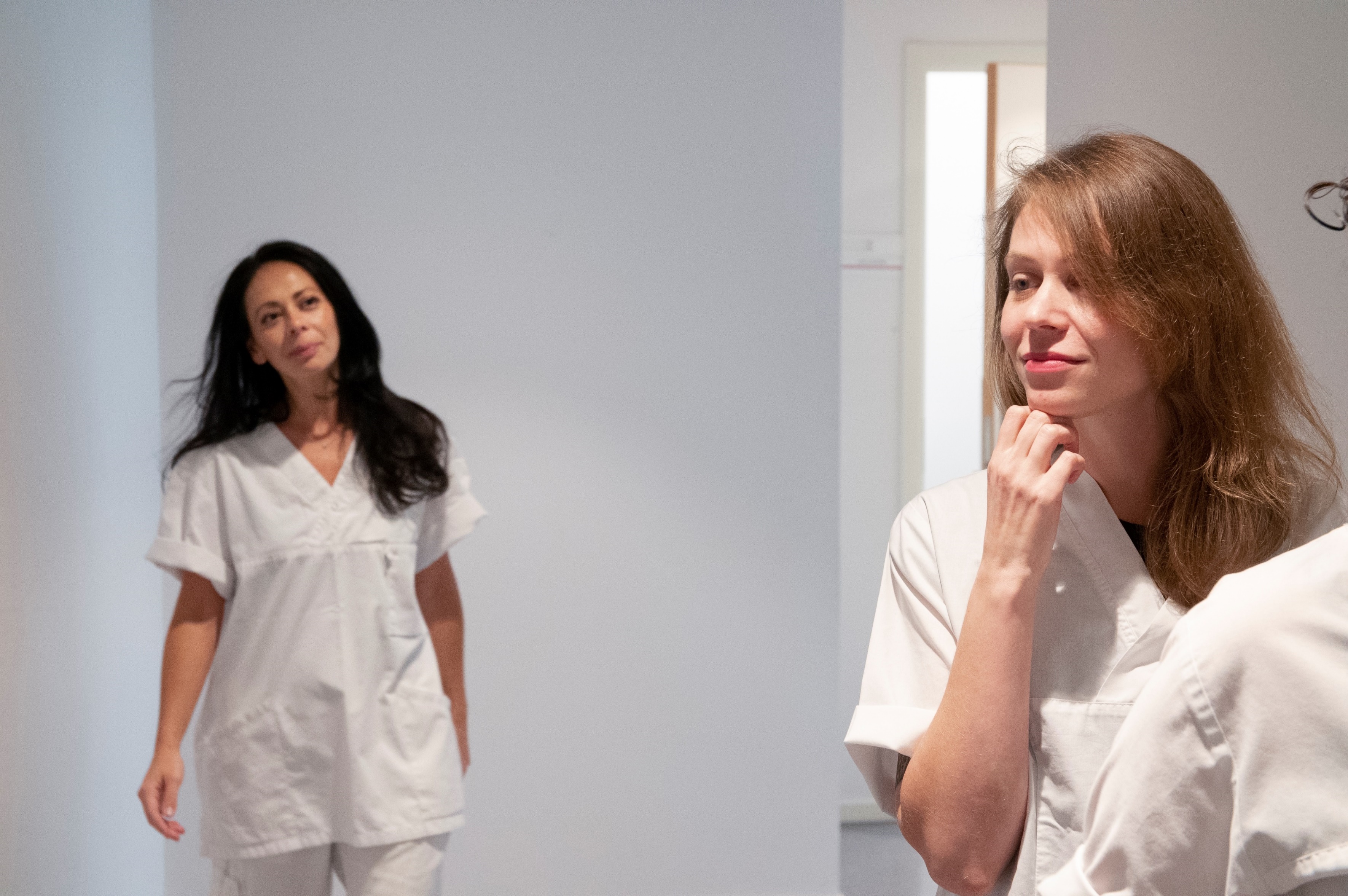 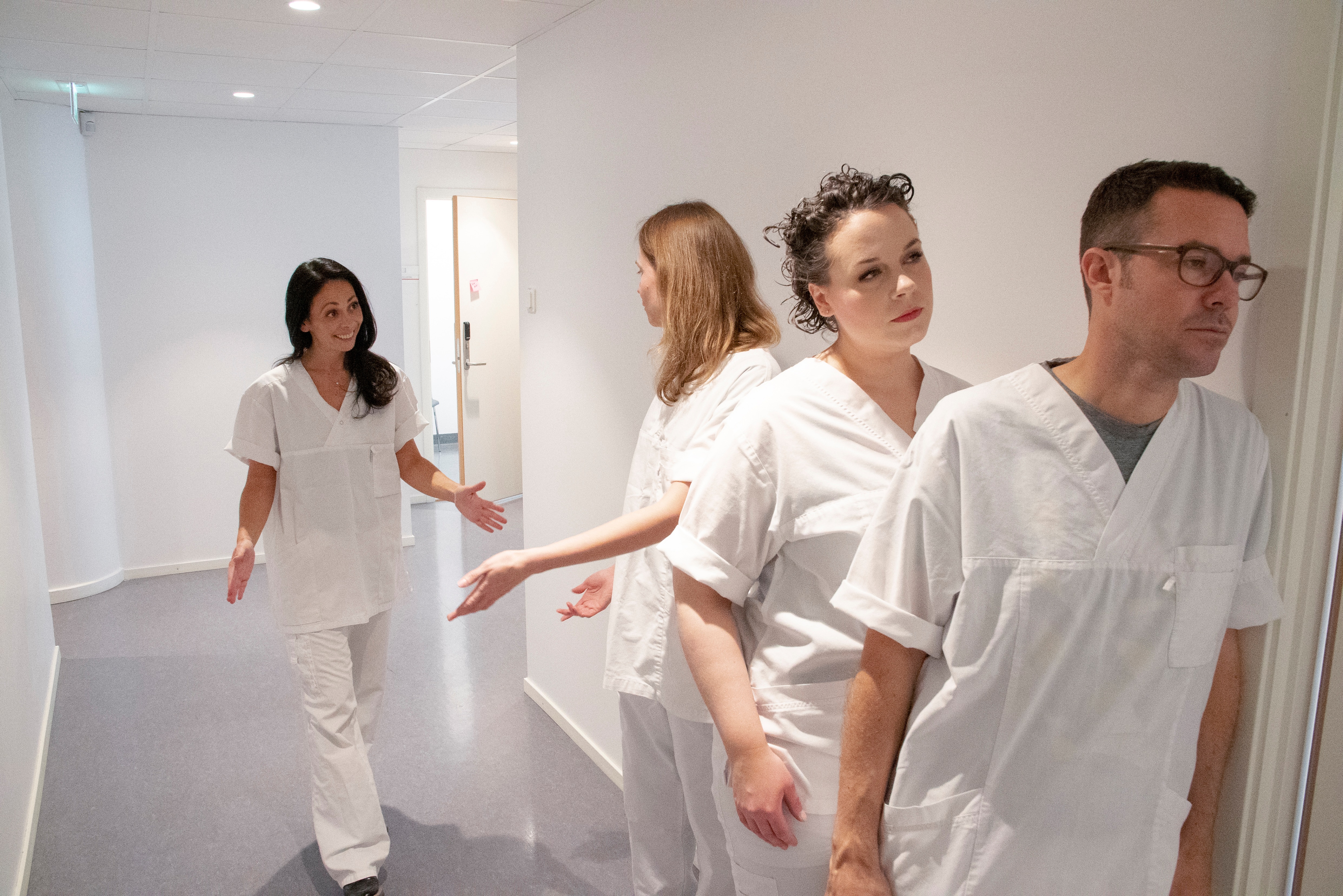 It’s time for the annual flu shot. Nurses and doctors are lining up…
Hi Sandy, what are you doing here?
Good thing  our hospital manager is letting us have the flu shot for free. I don’t want to end up sick in bed for two weeks, like last year.
Hi Carmen! I’m queuing up to receive my flu shot. The hospital manager said that everyone should get one.
This may sound strange coming from a person who gives injections all the time…
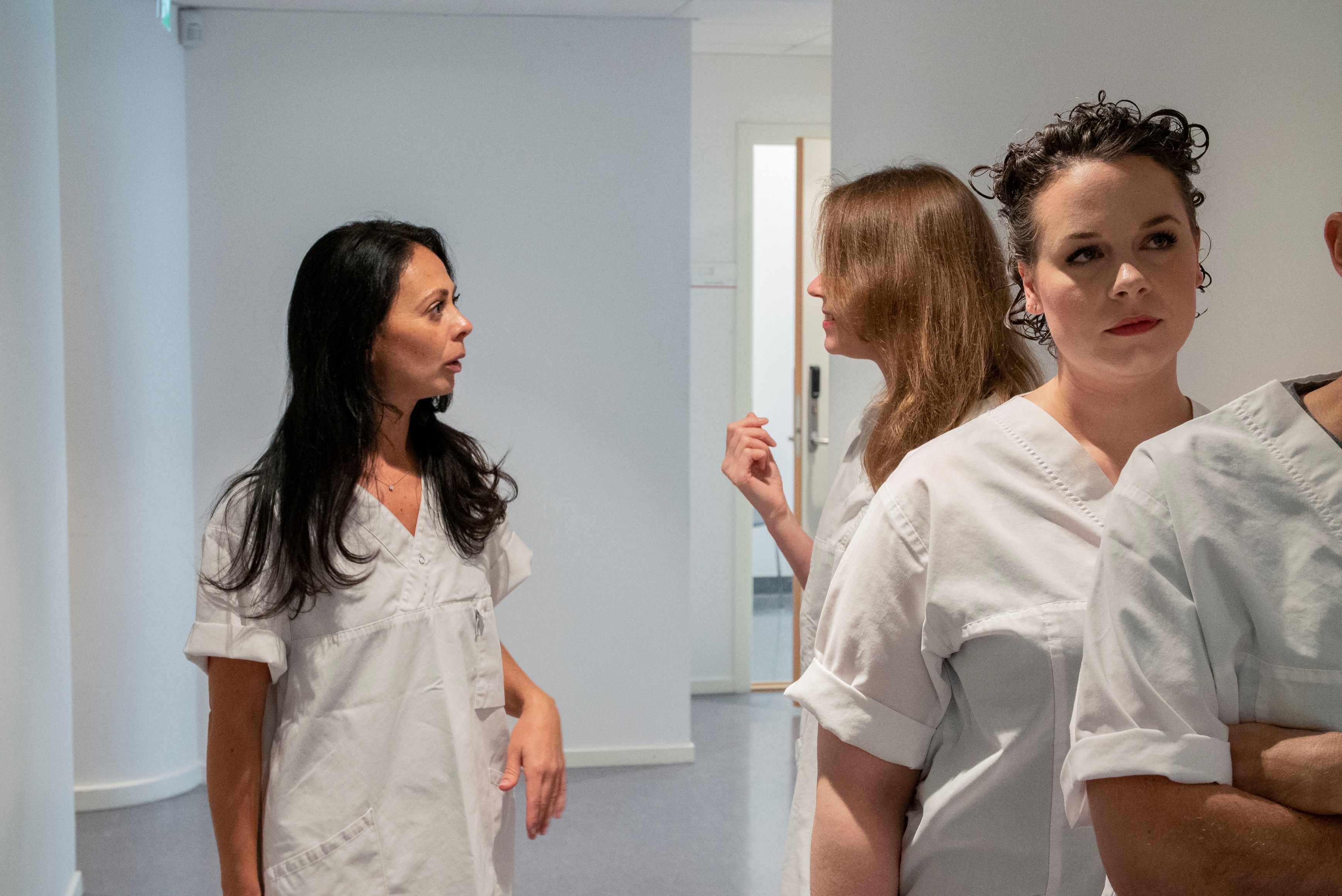 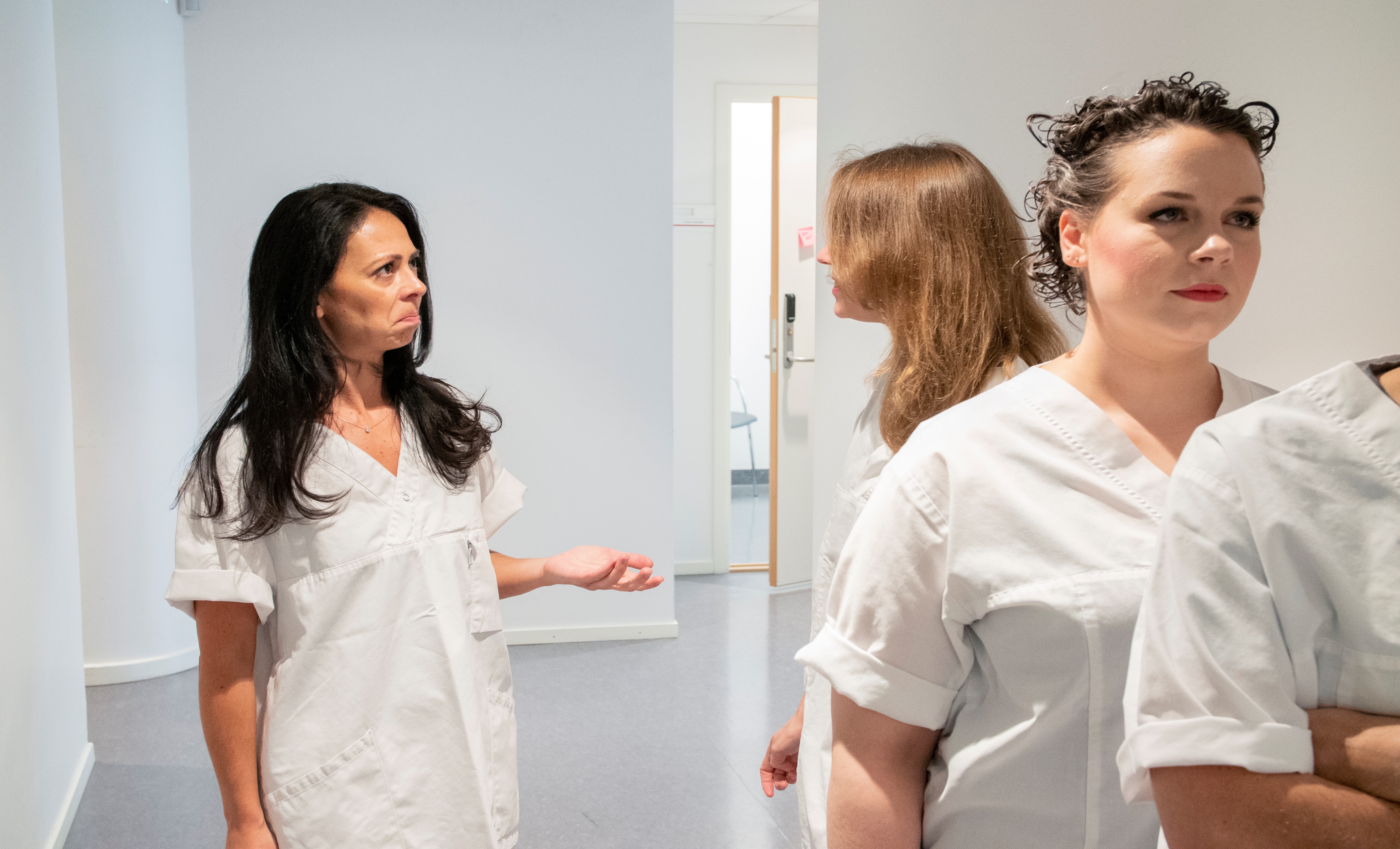 Did you get vaccinated already?
No, not really.
I am listening…
Seriously, Carmen?! Why not?!
… but I don’t like having needles put into my body. I don’t like how it feels, I just hate it. I am afraid of the whole thing.
Yes! It’s your responsibility as a healthcare worker to do what you can to stay healthy. Or do you want the babies and young children in the ward to get sick?
A surprising confession follows...
I am actually afraid it will make me sick. And you never know what side effects you might get.
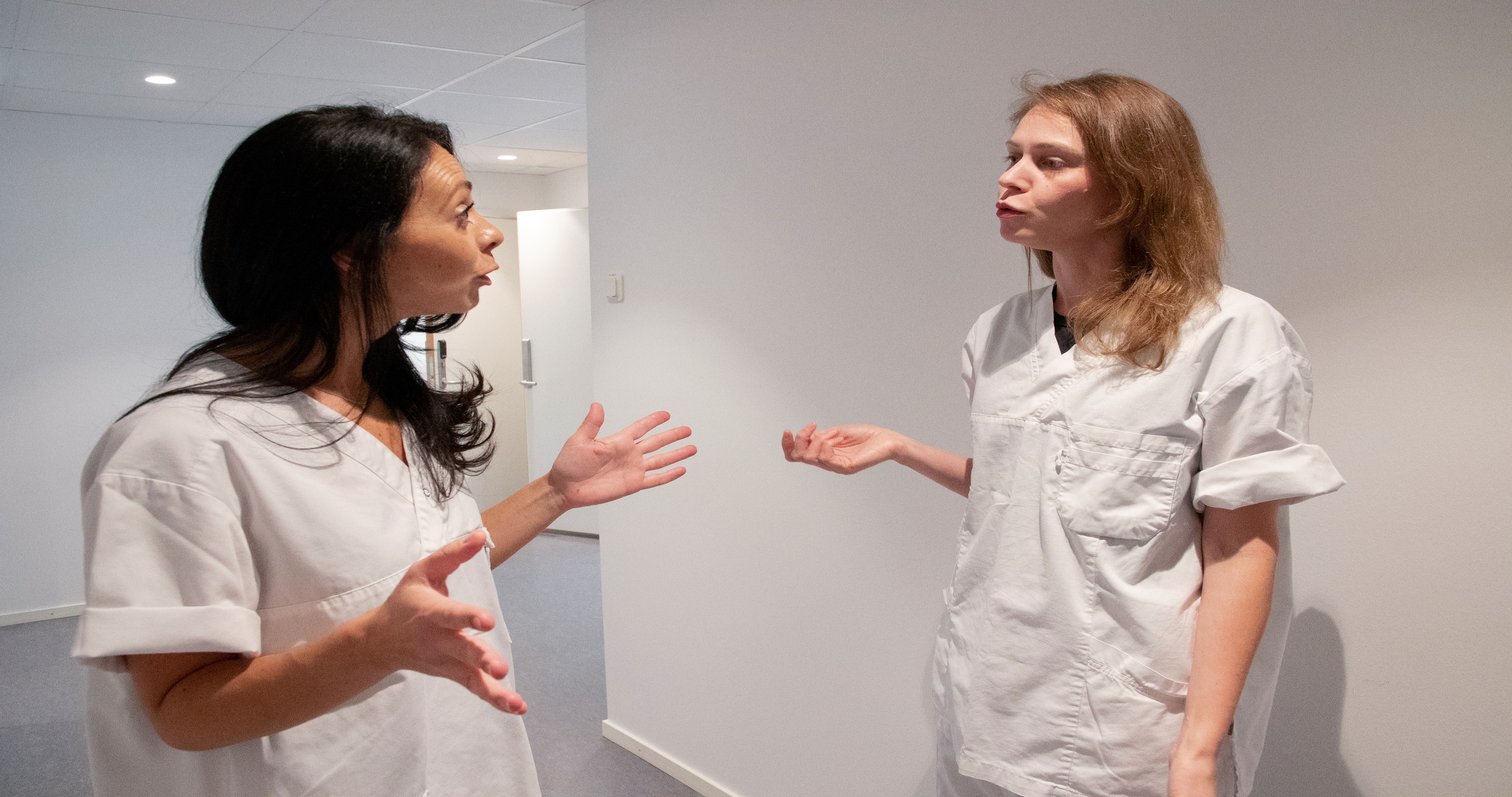 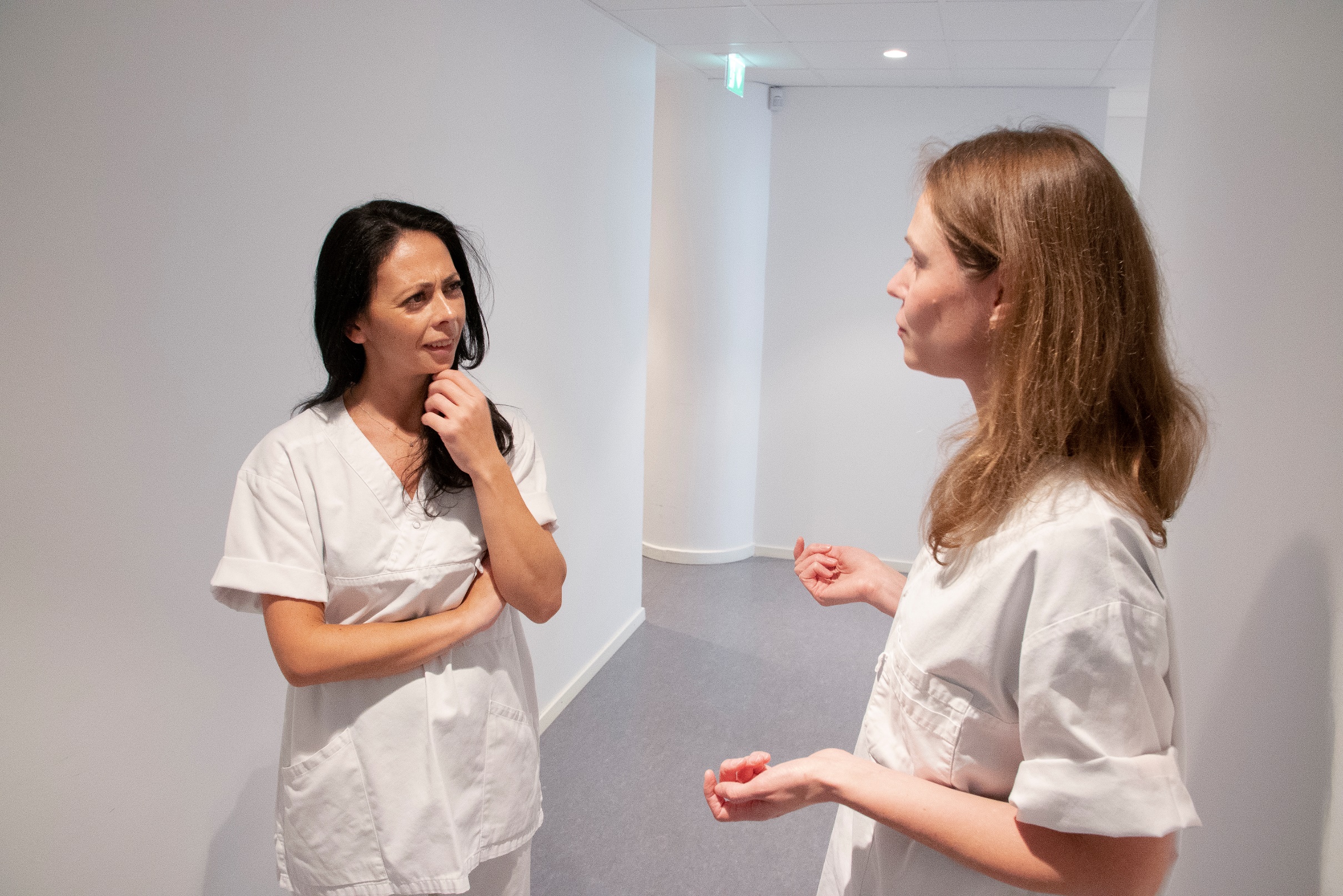 Are you telling me I’m being irrational?
You know as well as me that the vaccine is perfectly safe. The benefits are muchgreater than any side effects.
Are you kidding?! 
Of course not!! 
But I heard that the vaccine is not perfect.
Even if the flu vaccination doesn’t provide 100% protection, it substantially reduces the chances of getting ill. Plus it prevents spread: if you stay healthy, so will the kids you take care of.
Yeah. Getting vaccinated against the flu may not be perfect, but it’s still the best shot we got.
He, he. Good one! No pun intended, as they say. OK, I’ll join you in the queue!
Yesss!
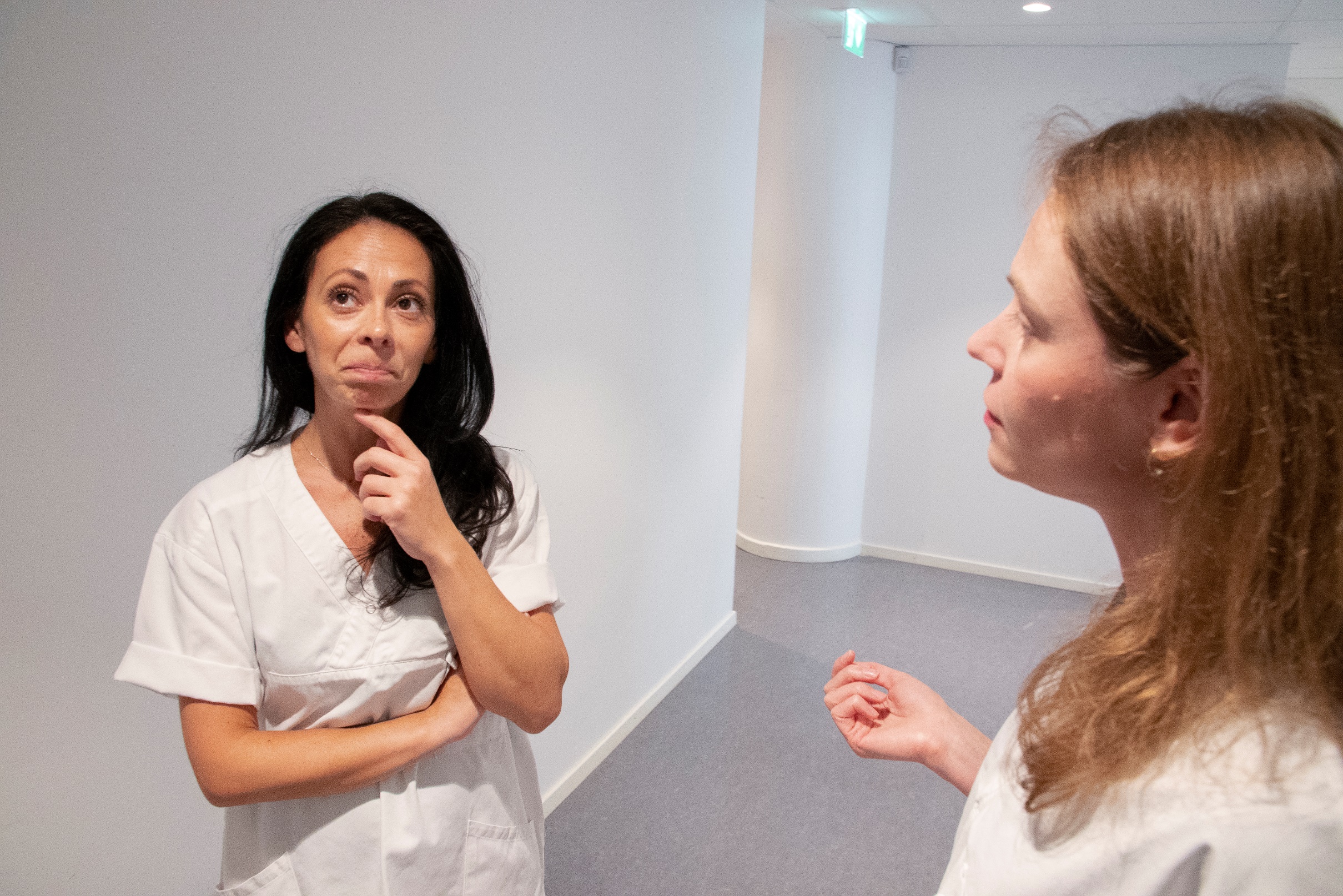 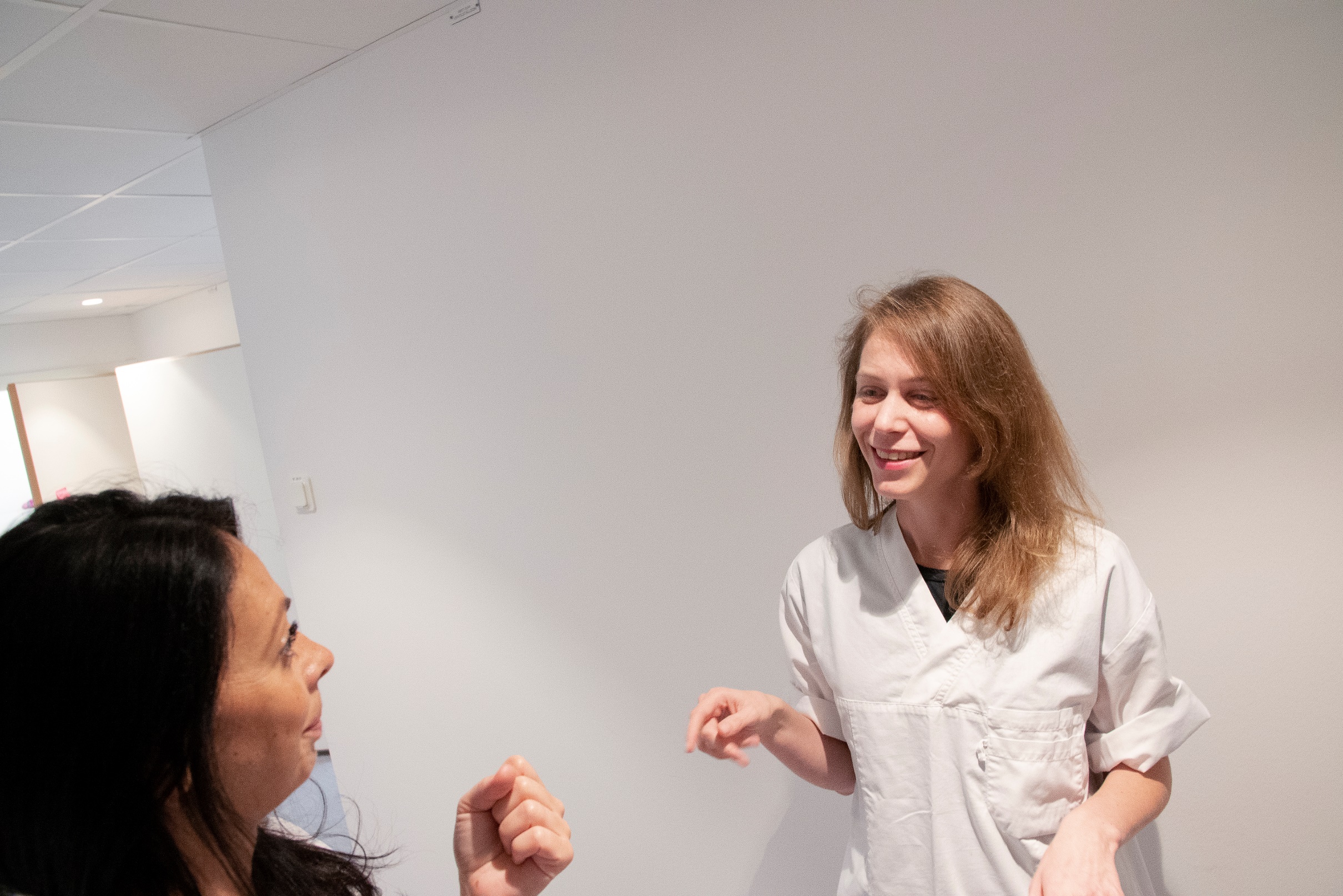 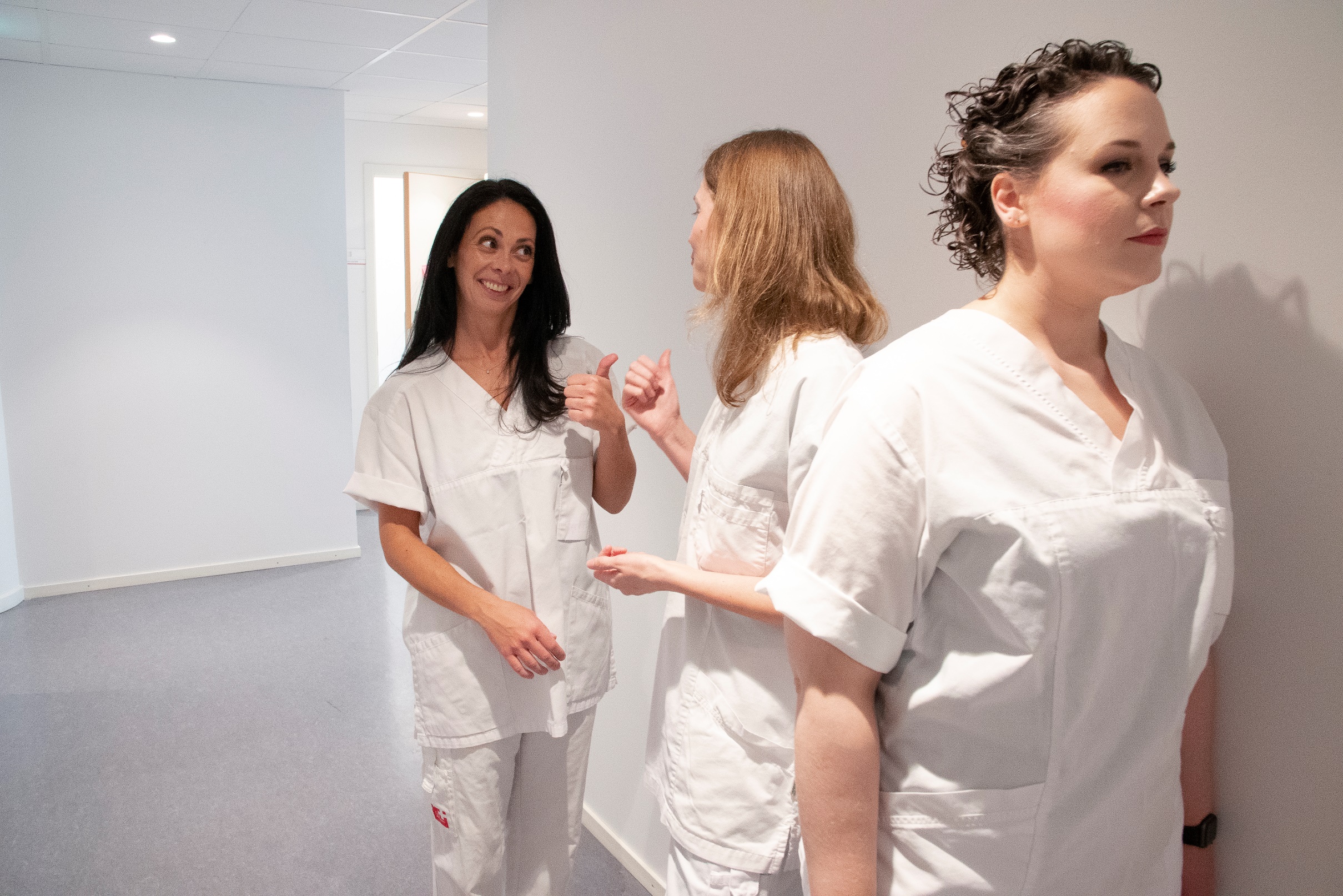 That’sone way of looking at it.
Protect yourself and others. Get vaccinated for influenza.